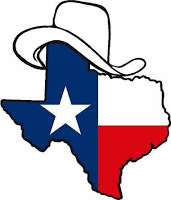 TX SET
Update to RMS
March 28, 2017
February & March 2017 Meetings
Change Controls—Consensus on Language
2017-805, Update all the TX SET Implementation Guides to allow the receiver of the transaction containing Special Characters to determine to either accept the transaction or to respond with a valid rejection. 
2017-806, Update all the TX SET Implementation Guides to replace  “MCTDSP” with  “MOU/EC TDSP” 
796NPRR-05_ERCOT_Comments_121416, Extended Character Set Clean Up
2016-I143, Validation Processes When a Character is Included in the Customer Name on a Switch or MVI Transaction
Flight Update from ERCOT
February & March 2017 Meetings
Discussion Items
Update all Swimlanes to replace “MCTDSP” with  “MOU/EC TDSP”
Update Transaction_Names_Inventory_V4_0_02022017 to replace “MCTDSP” with  “MOU/EC TDSP”
147RMGRR - Stand-alone Discretionary Meter Tampering Charges
CNP Method for grouping SAC segments under the SLN loops within their 810_02 TDSP Invoice transactions
Issues
2017-I145, Standardization of all 820_02’s received from CRs and their Banks
2017_I147, Original, cancel, and replacement transactions are being handled differently between TDSPs which is causing exceptions for the CR
RMG Safety NET Timelines
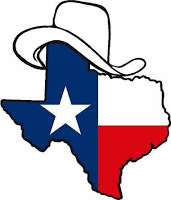 Next Meeting April 18, 2017
TX SET
4
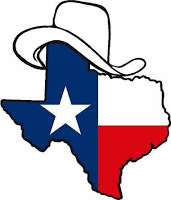 Any questions?
TX SET
5